Find your journey
How do you spend your free time?
Watch TV
Netflix 
Youtube
PC game 
Instagram (phone) 
Snapchat(phone)
Gym
Nap
Make 
Journey Plan

+ gym
Why makea journey plan?
Because…
“…the highest spike in happiness came during the planning stage of a vacation as people enjoy 
the sense of anticipation.”

“In the study, the effect of vacation anticipation boosted happiness for eight weeks.”


(Refers to a study in the journal Applied Research in Quality of Life that revealed. )
The NewYork Times WELL
Festivals in the world?
Feel different culture?
Eat food 
in the world?
1.What kind of journey do you want to do?
Great view 
of the world?
World Heritage?
Volunteering?
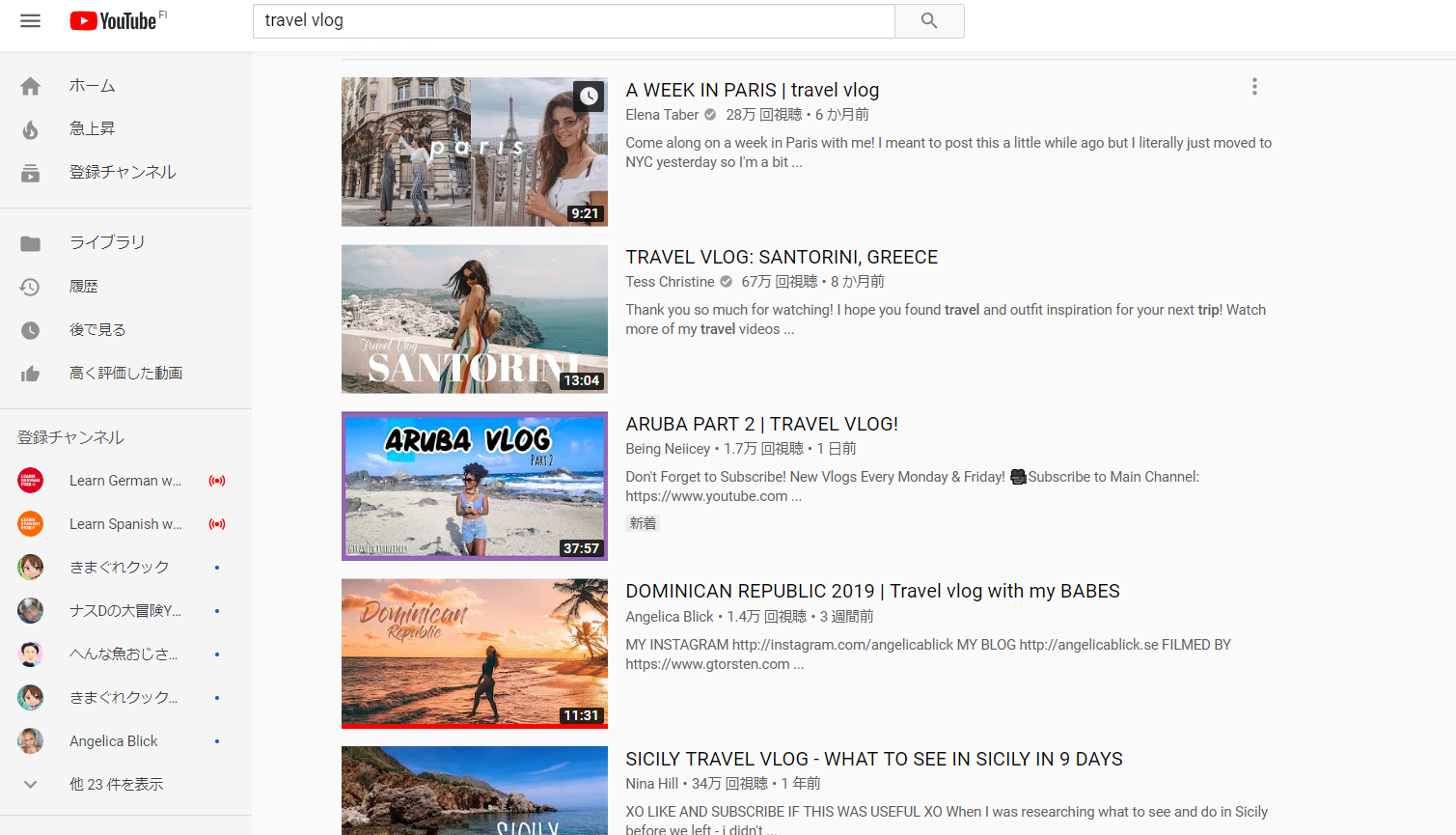 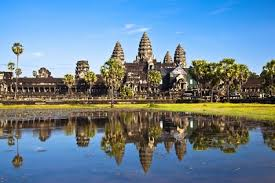 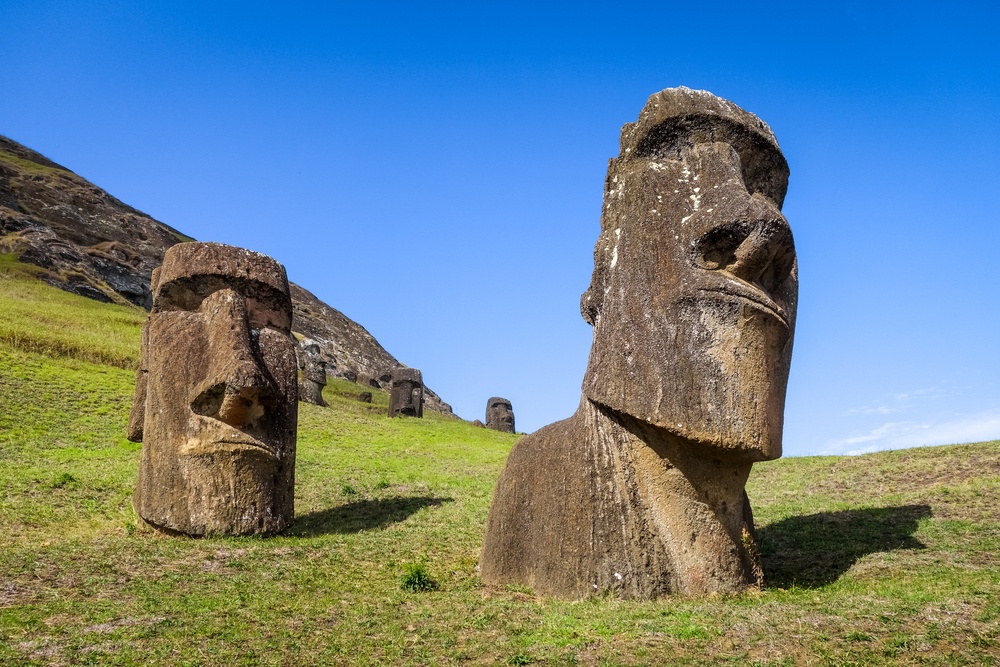 2. Watch video to get inspiration
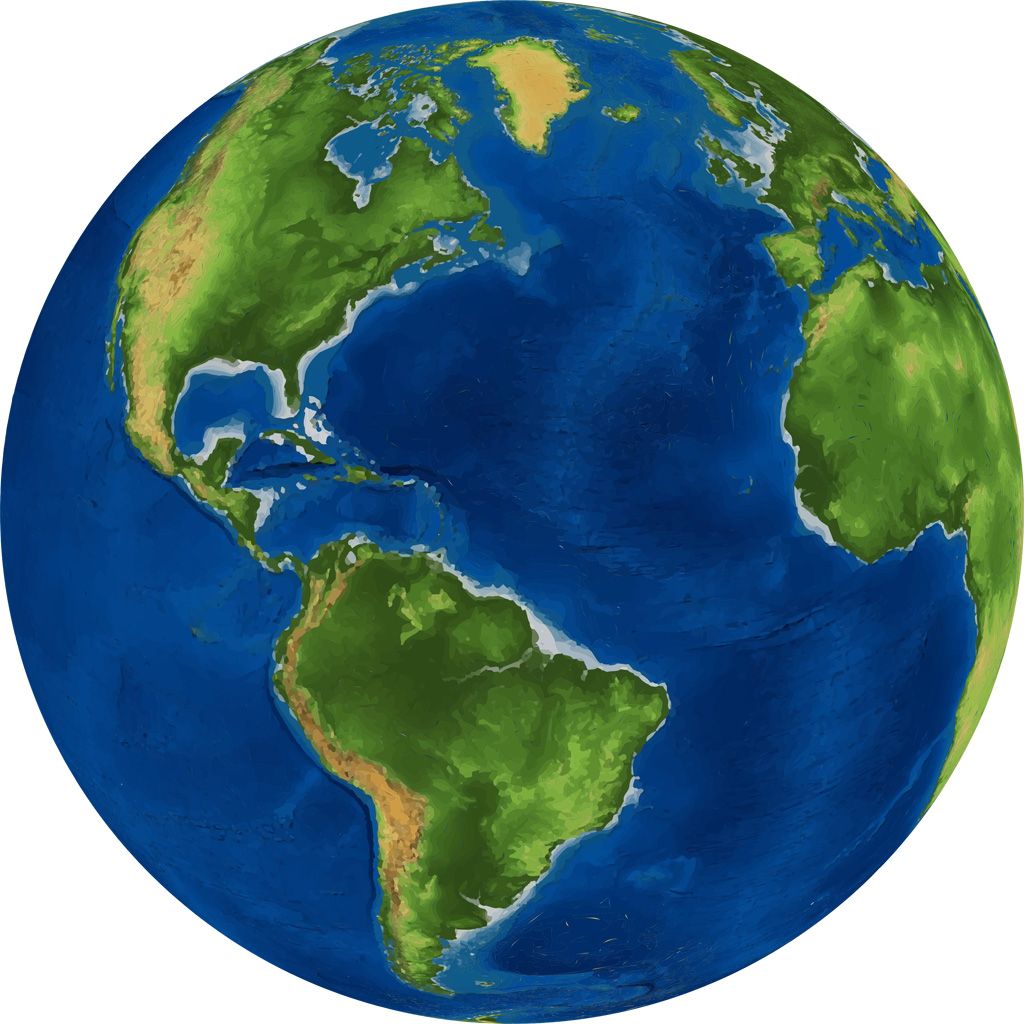 3. Pick up your countries that you want to go
When do you go?
How much money?
How safe
 it is?
4. Make the route(reality plan)
How do you transport?
How long is this trip?
Do you need a visa?
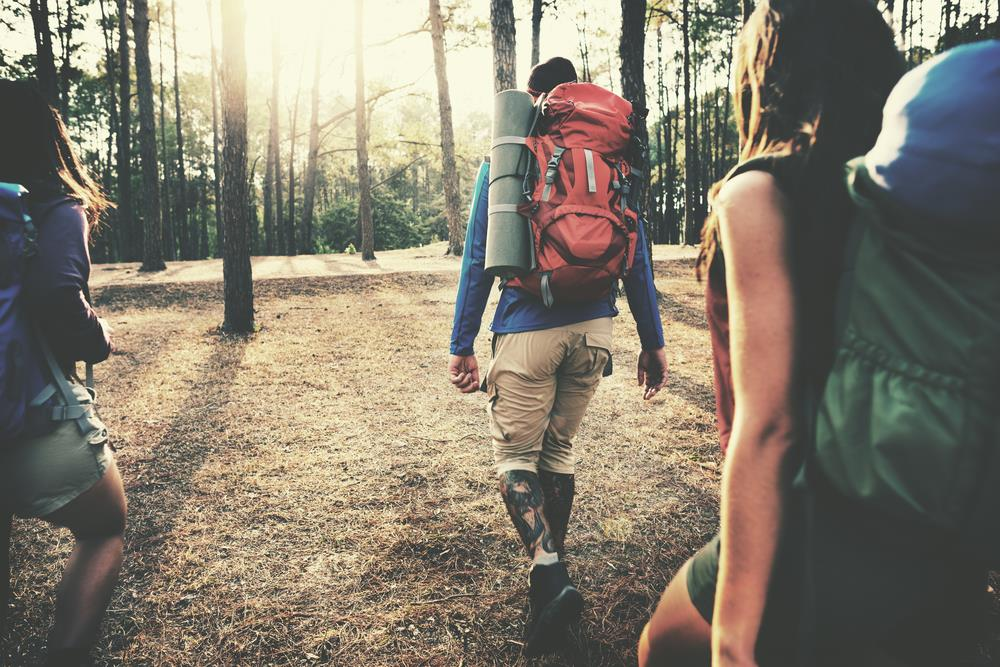 5. Prepare and start your journey!!
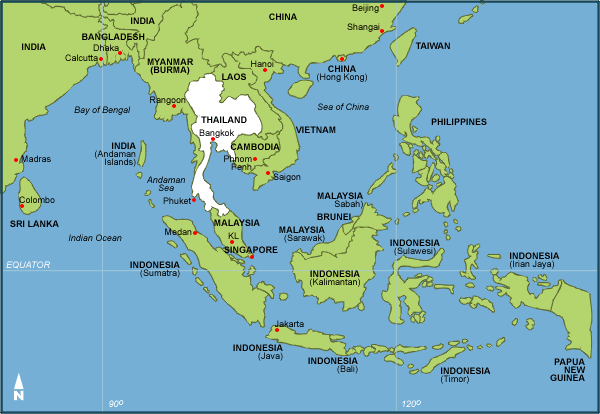 Southeast Asia
Concept: 
It’s for people who are backpack  beginners and if you don’t have so much time and money to travel. But you want to enjoy the journey and you want to experience different cultures and foods.
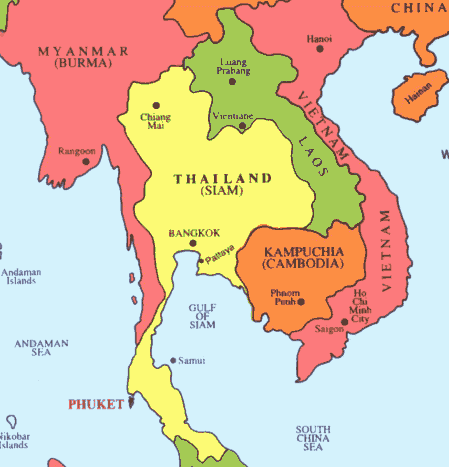 Model route
BANGKOK(Thailand)
SIEM REAP(Cambodia)
PHNOM PENH(Cambodia)
HOCHIMINH(Vietnam)
HANOI(Vietnam)
LUANG PRABANG(Laos)
VIENTIAN(Laos)
BANGKOK(Thailand)
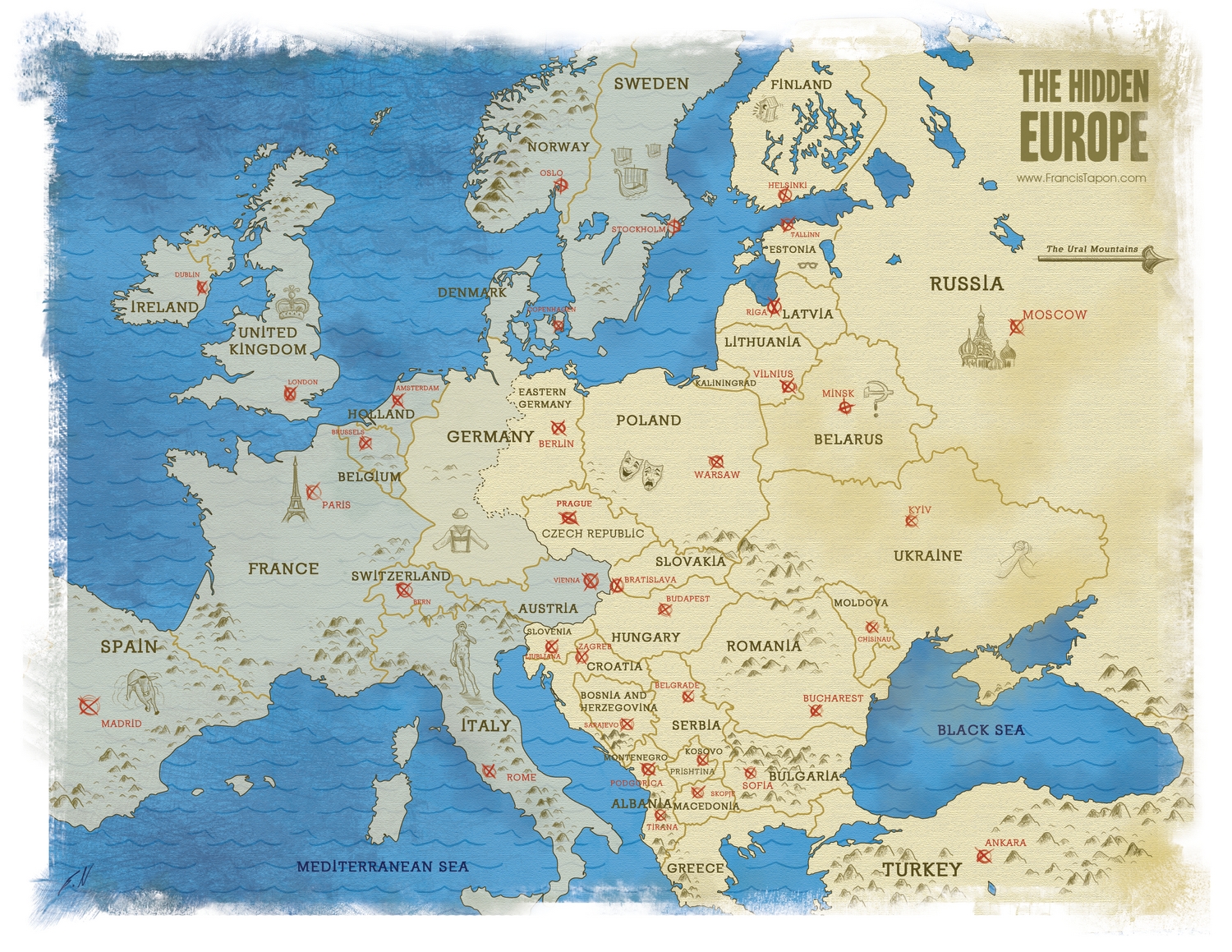 East europe
Concept:
It’s for people who want to go to Europe but the western Europe is too expensive to travel and you don’t have so much time.  But you want to feel European culture and see beautiful European streets.
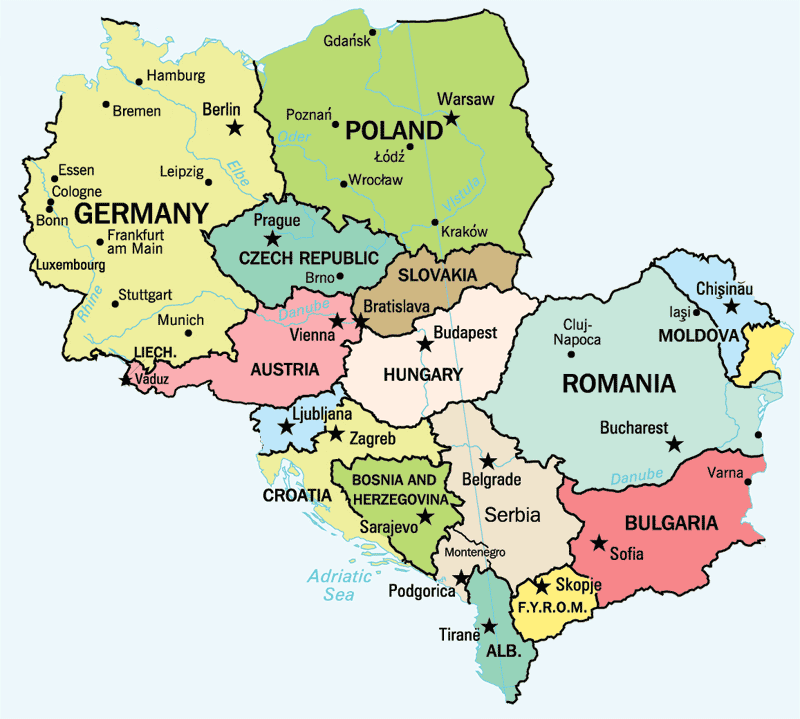 Model route
PRAGUE(Czech)
VIENNA(Austria)
BUDAPEST(Hungary)
HOLLOKO(Hungary)
BUDAPEST(Hungary)
ZAGREB(Croatia)
DOBROVNIK(Croatia)
ZAGREB(Croatia)
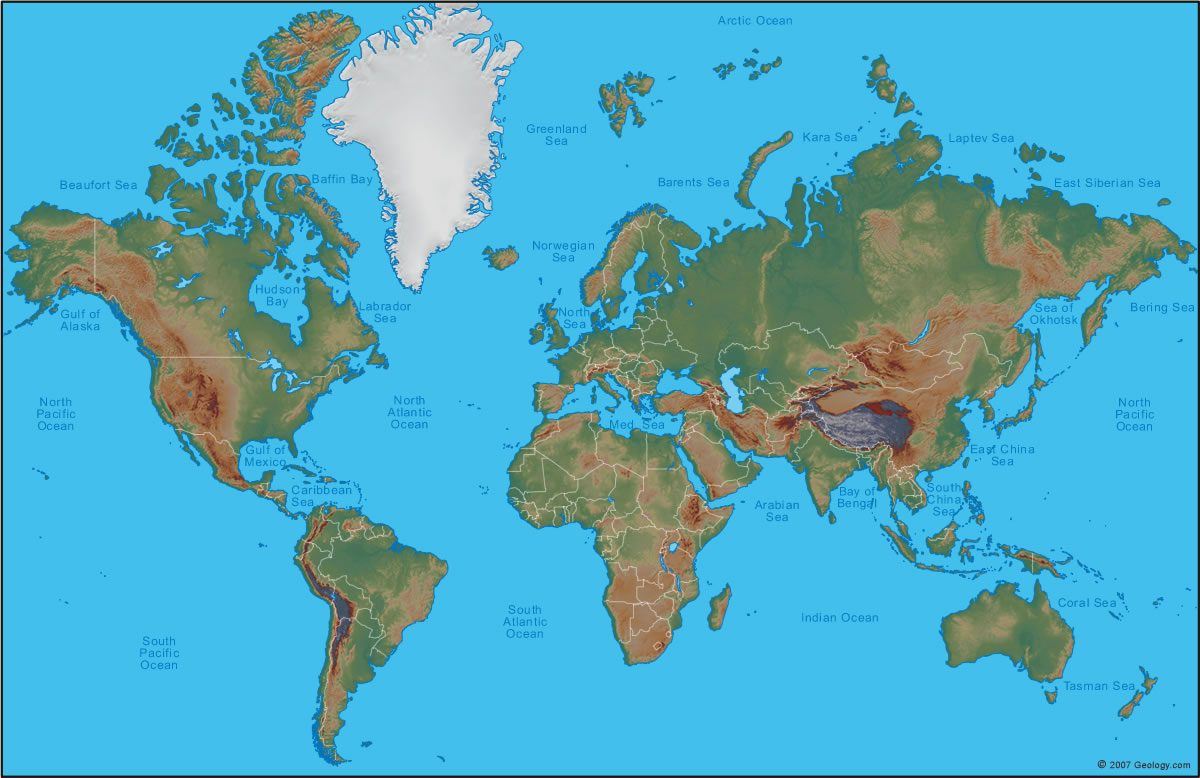 Around the world
Concept:
It’s for people who have a lot of time(like 1 year) to go to travel and who want to go and see places where people don’t normally go. In this route, you can see unforgettable views and get great experiences.
Oceania
Where do you wanna go?
Australia, New Zealand, New Caledonia
North America
Asia
China, India, Taiwan, Thailand, Cambodia, Singapore, Sri Lanka, Indonesia,
Canada, America, Mexico
South America
Europe
Brazil, Argentina, Bolivia, Chili, Peru, Ecuador,
UK, France, German, Italia, Greece, Ukraine, Spain, Finland, Norway, Sweden, Denmark, Netherland, Switzerland, Iceland, Russia
Africa
Egypt, Morocco, Zimbabwe, Namibia, South Africa
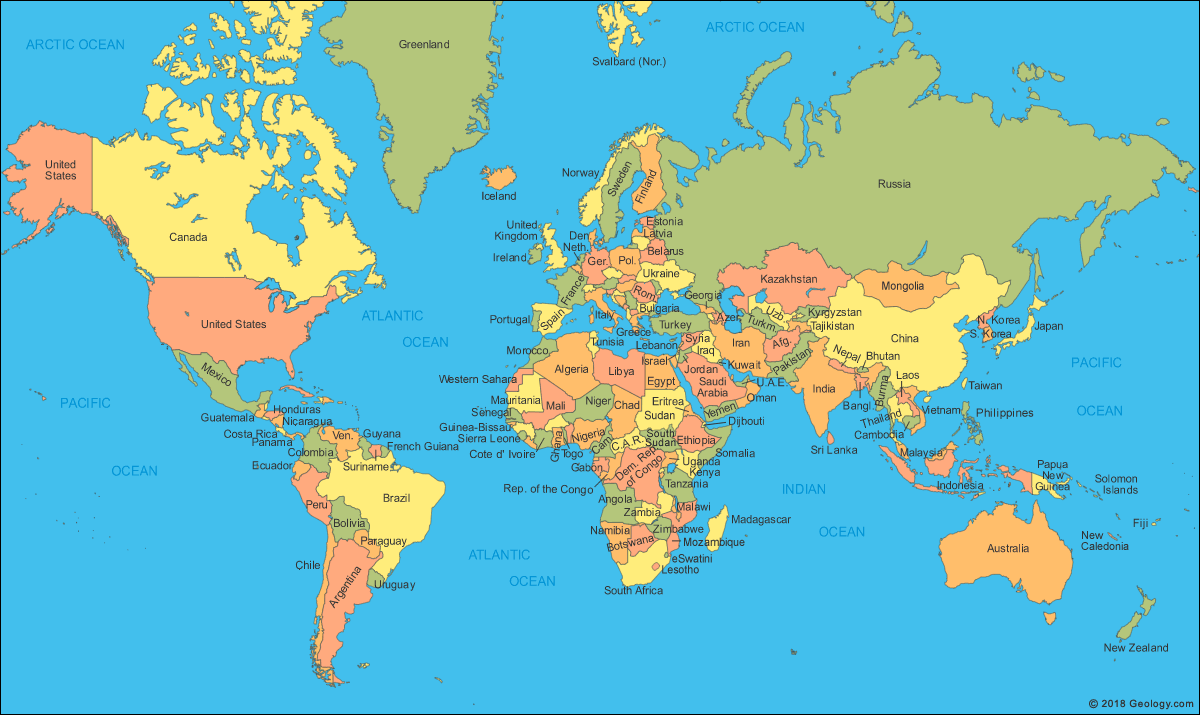